Путешествие по Лондону
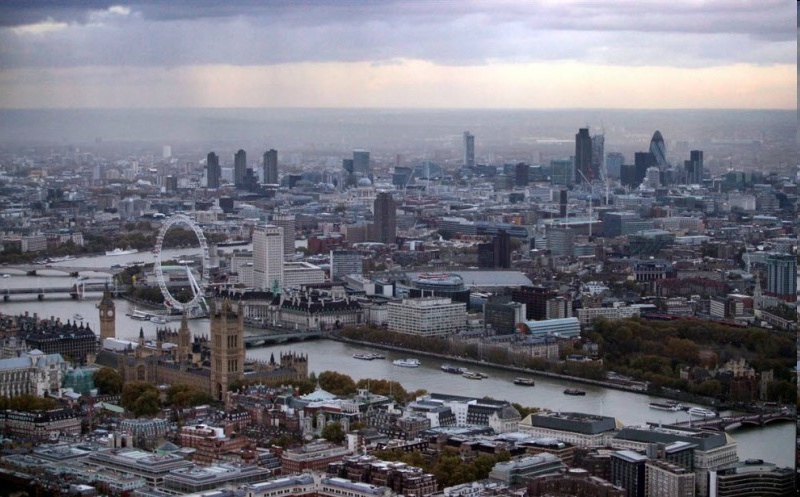 Вестминстерское аббатство
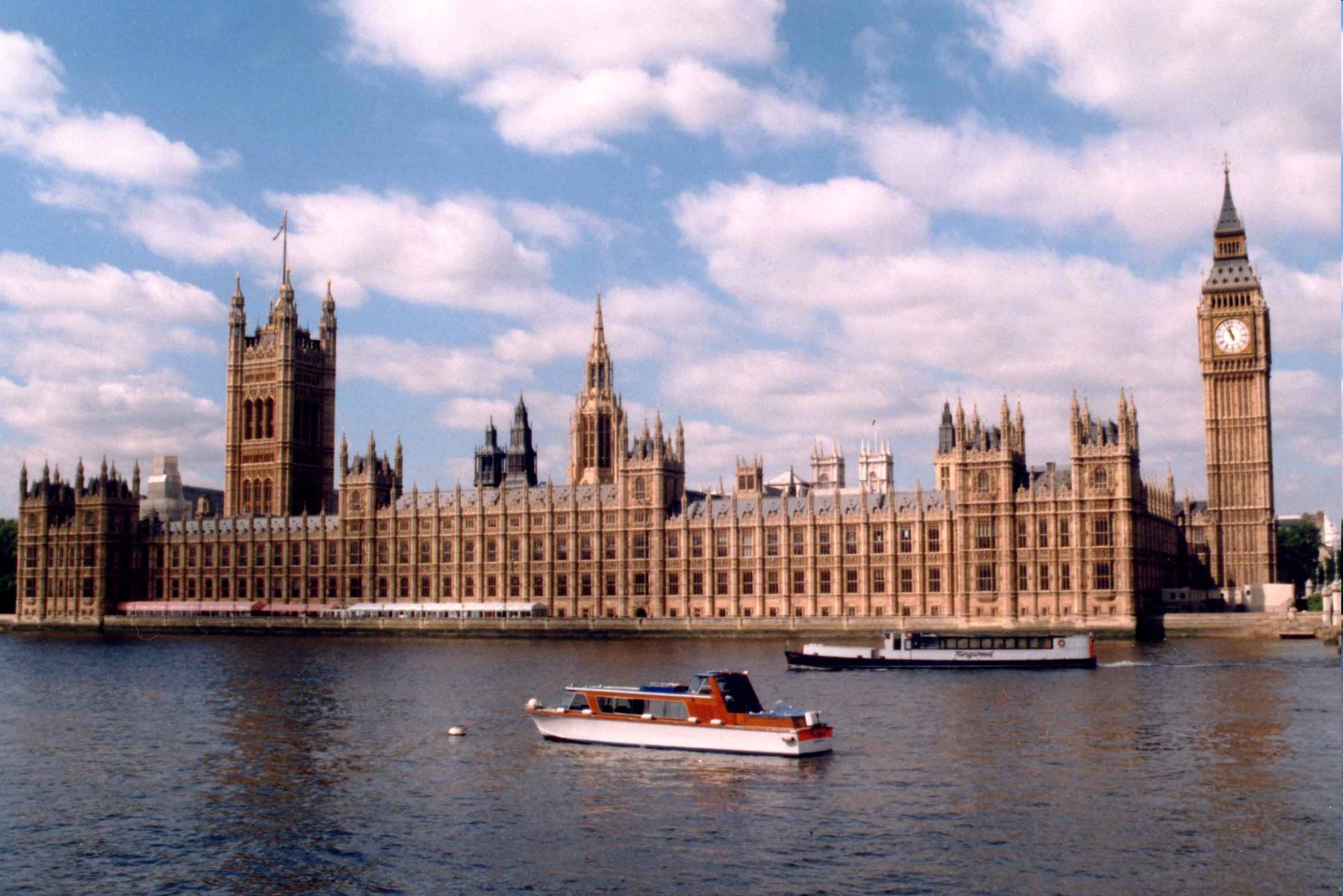 Букингемский дворец
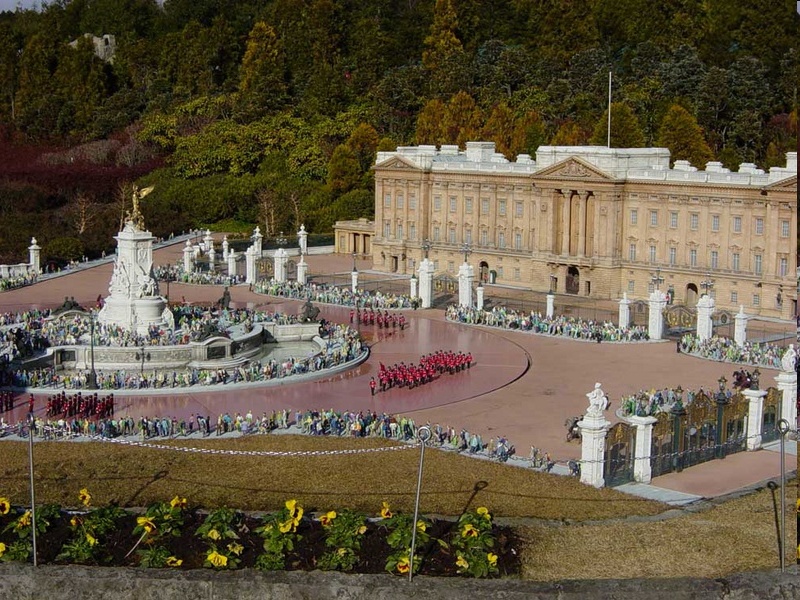 Трафальгарская площадь
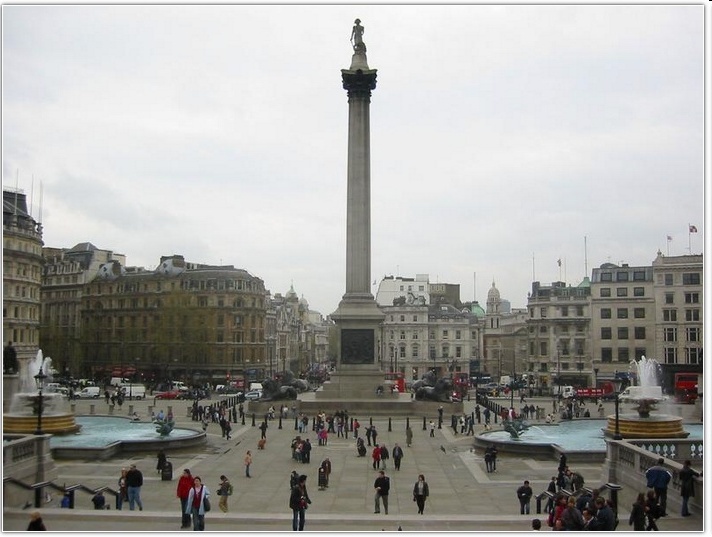 Тауэр
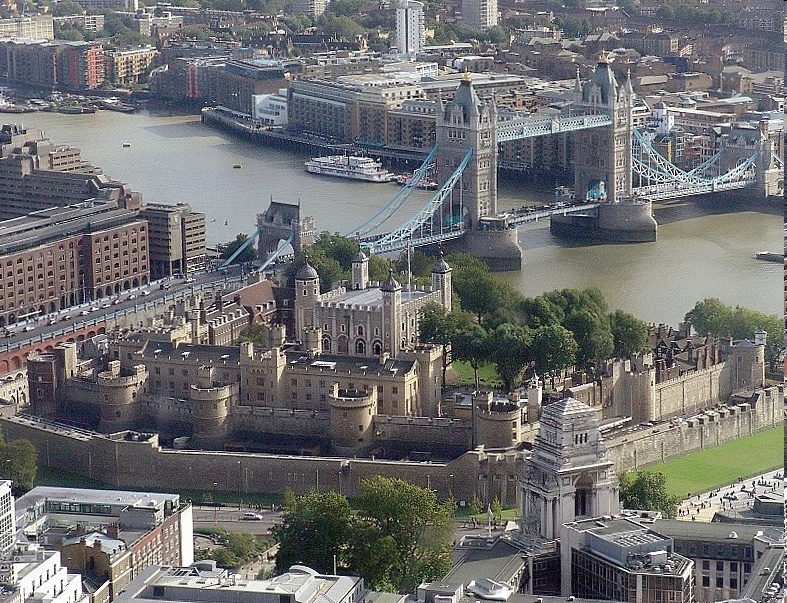 Биг-Бен
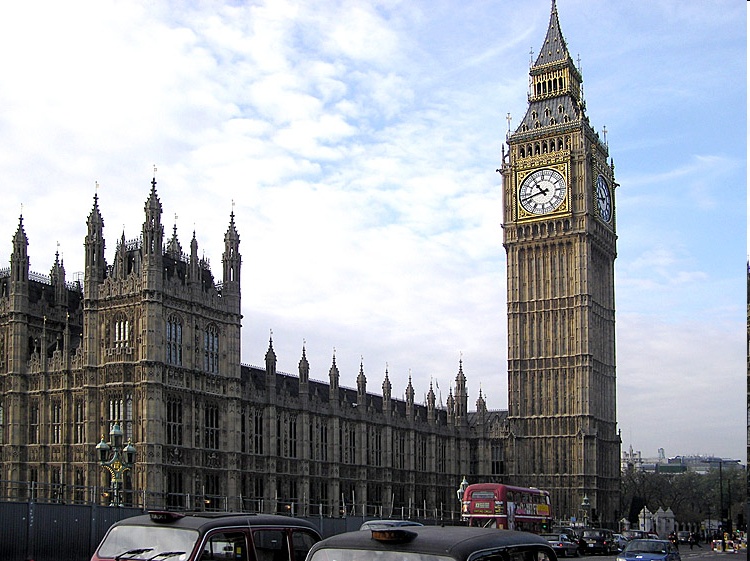